Gene Mutations
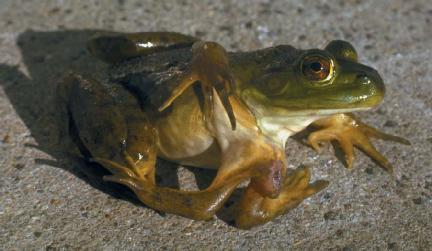 What is a mutation?
Mutation: a permanent change in the DNA sequence of a gene.
Mutations in a gene's DNA sequence can alter the amino acid sequence of the protein encoded by the gene.
Point mutation: single nucleotide base changes in a gene's DNA sequence.
Point Mutations
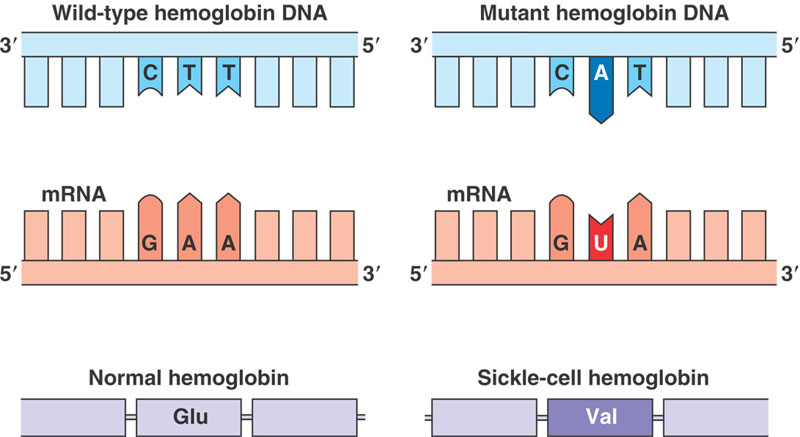 Missense mutations
Point mutations that result in a single amino acid change within the protein.
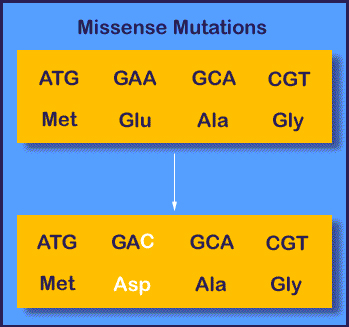 Nonsense mutations
Point mutations that create a premature "translation stop signal" (or "stop" codon), causing the protein to be shortened.
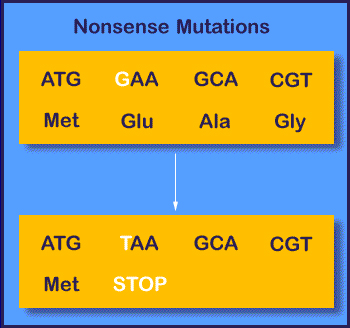 Silent Mutations
Point mutations that do not cause amino acid changes within the protein. 
(Recall 64 codons for 20 Amino Acids)
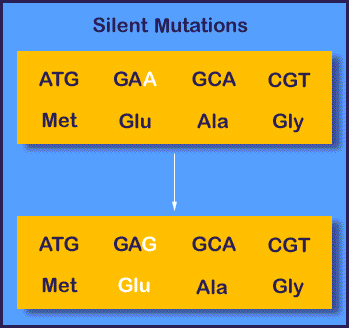 Insertions and Deletions
Add or remove one or more DNA bases.
Insertion and deletion  cause frameshift mutations, which change the grouping of nucleotide bases into codons. This results in a shift of "reading frame" during protein translation.
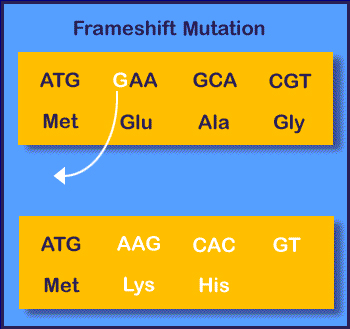 Mutation Rate
Calculated based on probability that the DNA will mutate spontaneously during a specific interval
Measured as # DNA base pairs changed per unit time
Spontaneous mutations =  DNA replication errors
Non-spontaneous mutations:
Radiation: ionizing (X-Rays) & Nonionizing (UV light)

Chemicals: alkylating agents (methylate DNA), and carcinogens – act as alkylating agents.
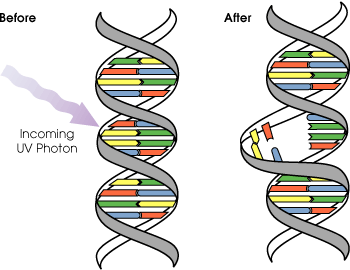 Mutation Practice Sentence
Write down this DNA sequence, and then transcribe (mRNA) and translate (AA) it using the codon chart:
		TAC GGG GGC CTT ACC ACG ATC
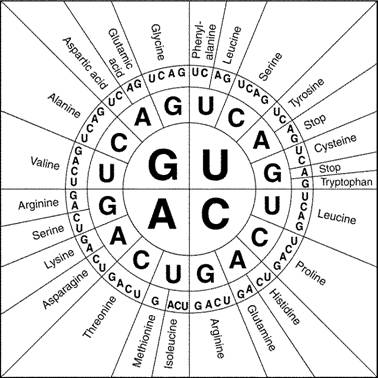